Slavní athlétai
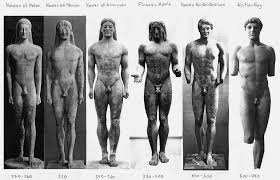 Běžci
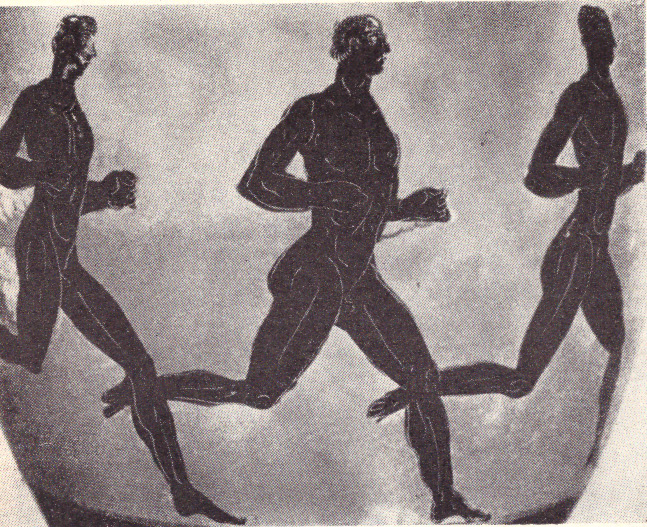 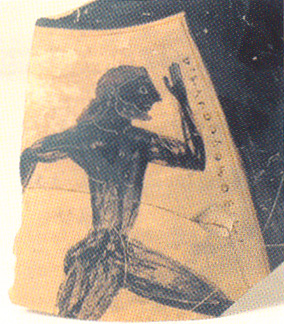 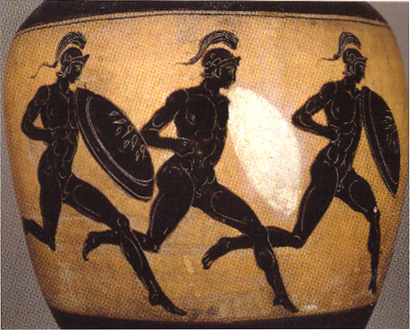 Koroibos z Élidy
776 BC/ 1. OH
kuchař/ aristokrat
dromos
pověst
běs Poiny (Pomsty) či Kéry (Zhouby)
Delfy 
převzetí kletby
Tripodiskos u Megary

„Já, pomník společný Megarským a Inachidům (Argejští),
vznikl jsem, abych odčinil Psamathy ztrátu.
Jsem Kéra, náhrobku strážkyně. Zabil mne Koroibos, 
jenž tady, v souvislosti s trojnožkou, pode mnou leží.
Delfická věštba to určila, abych byla náhrobkem
mladičké nevěstě boha a svědčila o tom.“
Polychares z Messénie
765 BC/ 4. OH
dromos
stáda, syn, spor
1. MV
Oibotás z Paleie/ Dymé
756 BC/ 6. OH
achájský běžec (dromos)
nedocenění – kletba – Delfy 
„Oibótas, Oiniův syn, rychlý běh vyhrál Achájů
vlast tím i Paleiu proslavil.“
oběť Oibótovi
Orsippos/ Orhippos z Megary
720 BC/ 15. OH
dromos
nahota – Akanthos (dolichos, 1. Sparťan na OH)
stratégos (Korinth) 

„Mužnému Orhippu Megarští zřídili významný 
památník, poslušni delfické věštby. 
Svobodné otčině rozšířil hranice,
významně omeziv území nepřátel.
Byl mezi Helény poprvé ověnčen v Olympii
nahý, když předtím nosili zástěrku v běhu.“
Fanás z Messénie
684 či 676 BC/ 24. či 26. OH
dolichos
emigrant/ nedotčené území??
boje se Spartou
Chionis ze Sparty
poprvé na 28. OH
dromos (4 OH), diaulos (3 poslední OH)
asi i pentathlon

„Chionis ze Sparty zvítězil v běhu na jeden stadión, dovedl také skočit do dálky dvaapadesát stop.“ 

1 OS = 32, 04 cm, 52 stop = 16,60 cm. 
Rekord

dobývání severoafrického pobřeží
zakládání dórské kolonie Kyrény
socha (po 200 letech Myrón)
Astylos z Krotónu – Syrakús
488 př. Kr./ 73. OH
3x δρόμος a δίαυλος, 
75. OH ὁπλείτης ?? (PO) – triastés ??
od 74. OH Syrakúsy/ Gela (tyran Gelon)
pobouření – socha, dům
Pythagorás
Kylón z Athén
640 př. Kr./ 35. OH
diaulos
Aristokrat
pokus o převrat, svatyně
Fanas z Pellény
67. OH 
dromos, diaulos a hoplítodromos
triastés, 
totéž až za 348 let běžec Leonidas
vzhledem k množství sprinterských rozběhů nebude ani v současnosti možné toto zopakovat.
Ladas ze Sparty
dolichos
76., 80., či 85 OH
lehkost kroku, stopy 
„Ladas tak stadión proběhl, či spíše prolét,
že není pro rychlost úžasnou slov;
ještě zní v uších klepnutí závory, když Ladas už
po věnci natáh´dlaň v posledním odrazu.“ 
smrt
silnice mezi Beleinou a Spartou, asi 1,5 hodiny od Sparty
60 stadií, necelých 10 km
památník – mladí Sparťané 
Myrón, nejlepší dílo
„Naplněn touhou být nejlepší, na retech s výdechem, 
jenž tušíš vyvěrat až z hrudi hlubiny, 
tak pádí k věnci ten bronz, jak by chtěl opustit
podstavec, s uměním předstihnout vítr.“ 
 
„Jak živý běžíš tu, Lado, svůj závod
na hrotech prstů, rychlejší větru a nezdolný v dechu.
Tak v kov tě zachytil Myrón, pootevřená ústa,
i tělo, jak po věnci z Písy už dychtí.“
„As you were in life, Ladas, flying before 
wind-foot Thymos, 
barely touching the ground with 
the tips of your toes, 
just so did Myron cast you in bronze, 
engraving all over your body
expectation of the crown of Pisa. 
He is full of hope, with the breath on
the tips of his lips 
blowing from within his hollow ribs;
bronze read to jump 
out for the crown – the base cannot
hold it back; 
art swifter than the wind.“ 
(Miller, 2004, p. 231).
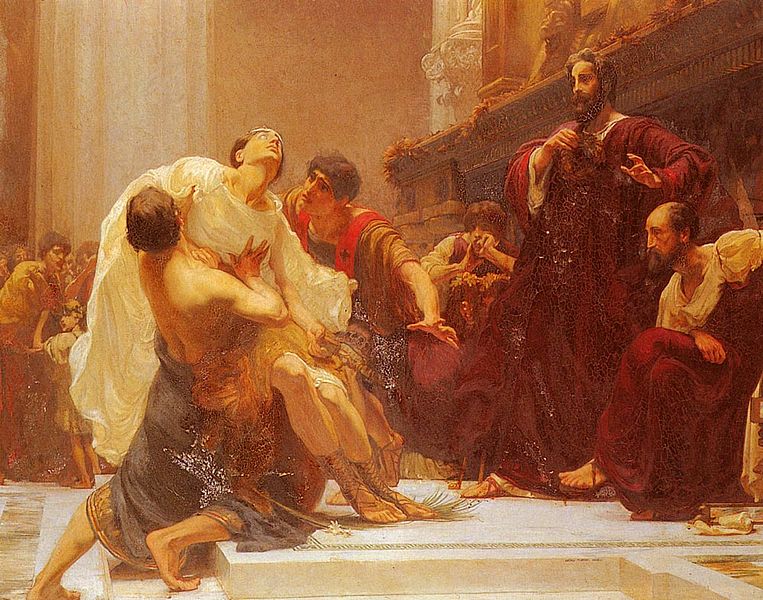 Filippides (Feidippides)
„marathónský běžec“??
Diomedón/Diomedés, Erchius, Euklés, Tersippus

Sparta 
235 kilometrů za 48 hodin!

kudy?

níké či neníkékamen
Damiskos z Messénie
368 BC/ 103. OH
δρόμος dorostenců
12 let
obnovená Messénie
pentathlon mužů v Nemeji a na Isthmu
pentathlon
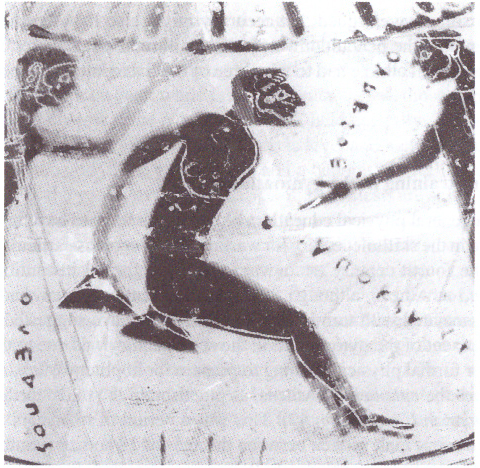 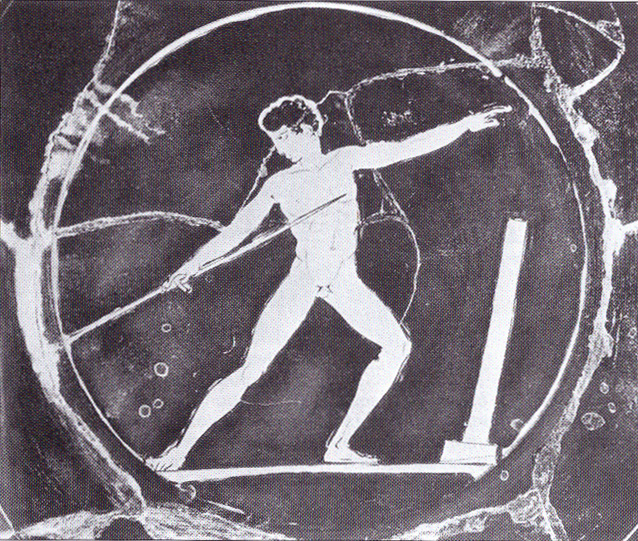 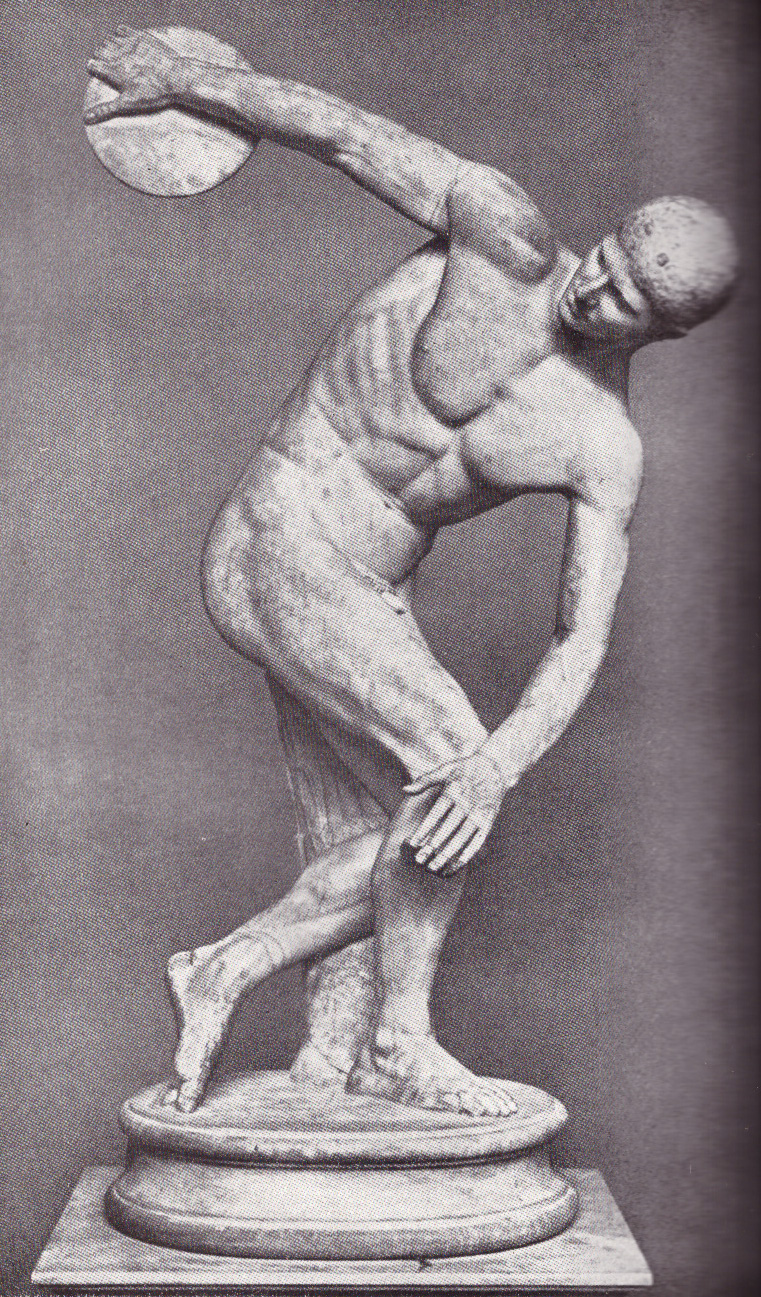 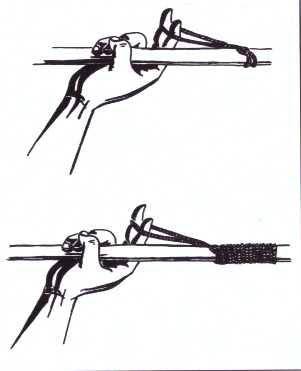 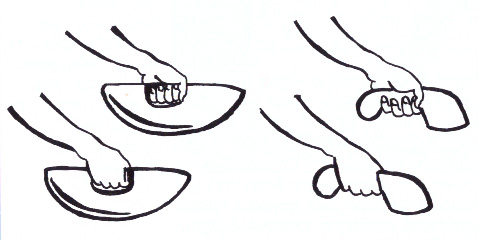 Eurybatés z Argu
vítěz v Nemeji v cyklu 65. OH (520 př. Kr.)
velitel pomocné výpravy 1000 bojovníků do Aigíny proti Athénám
zabil 3 Ath.
X Sófanos (aristeia u Platají)
Xenofóntos z Korintu
79. OH/ r. 476 př. Kr.
pentathlon, dromos
Aristokrat
Pindaros
Diskobolos ??
Fayllos z Krotónu
3x pýthijské hry
Salamína (loď, posádka)
žák Milóna
podstavec sochy:
„Pětapadesát stop do dálky přeskočil Fayllos,
v disku pak do sta mu jenom pět chybělo.“
DS (29,66 cm) – 16,31 dálka + 28,17 disk
X Flegyas přehodil Alfeios (50-60 m)
problematika váha disku (1,26-5,7 kg)
Stomios z Eleje
102. OH + 3x Nemeje 
velitel Elejských v Epamen. tažení proti Sikyonu 
velitele Sik. zabil v souboji
Lampis ze Sparty 
první vítěz pětiboje
Filombrotos ze Sparty 
4 vítězství za sebou
Eutelidás ze Sparty 
jediný vítěz v pětiboji dorostenců
Akmatidos ze Sparty 
70. hry, r. 500 př. Kr.
Ikkos z Tarentu 
84. hry, r. 444 př. Kr.
Pygmé
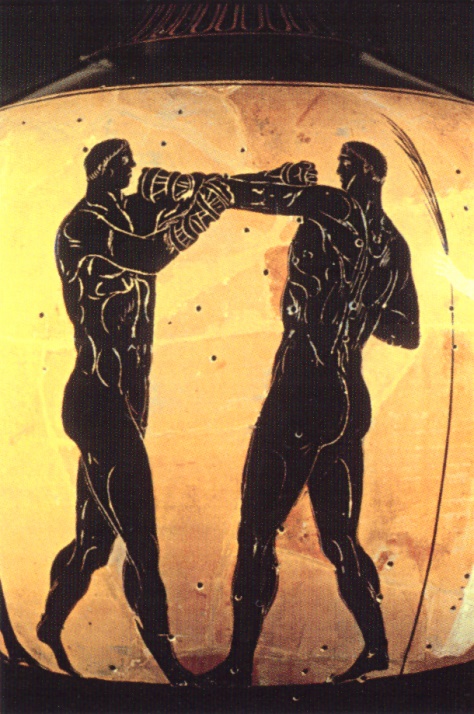 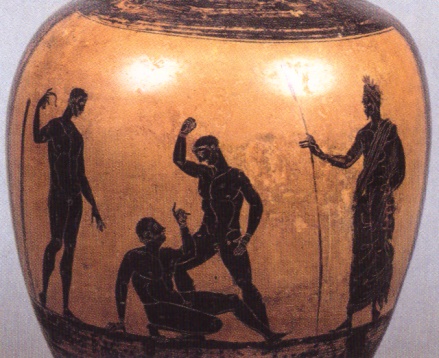 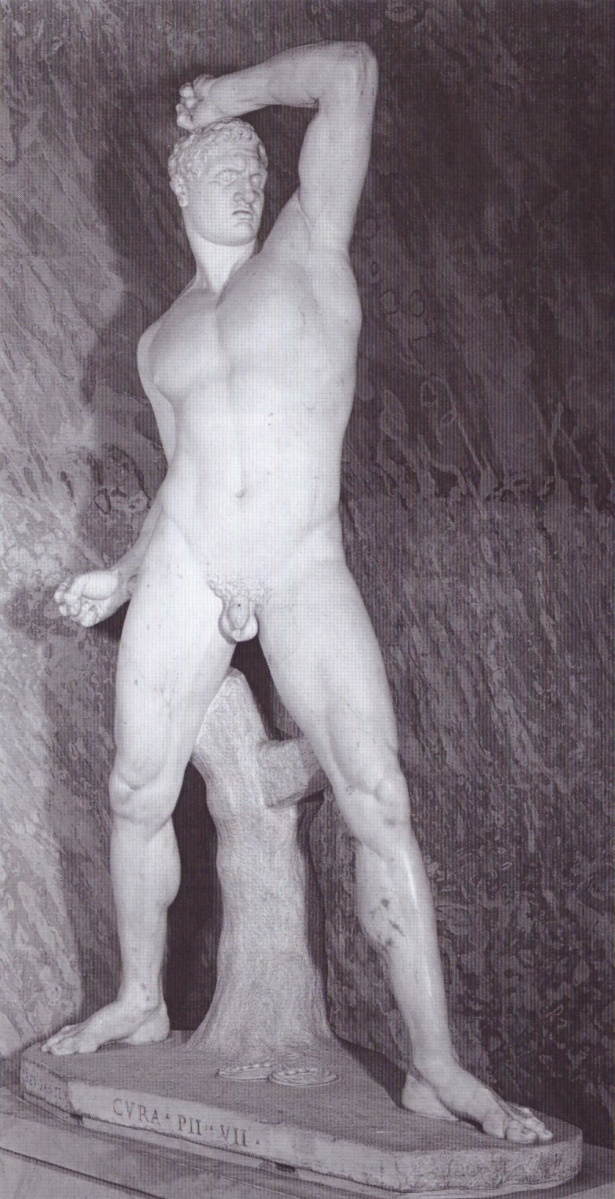 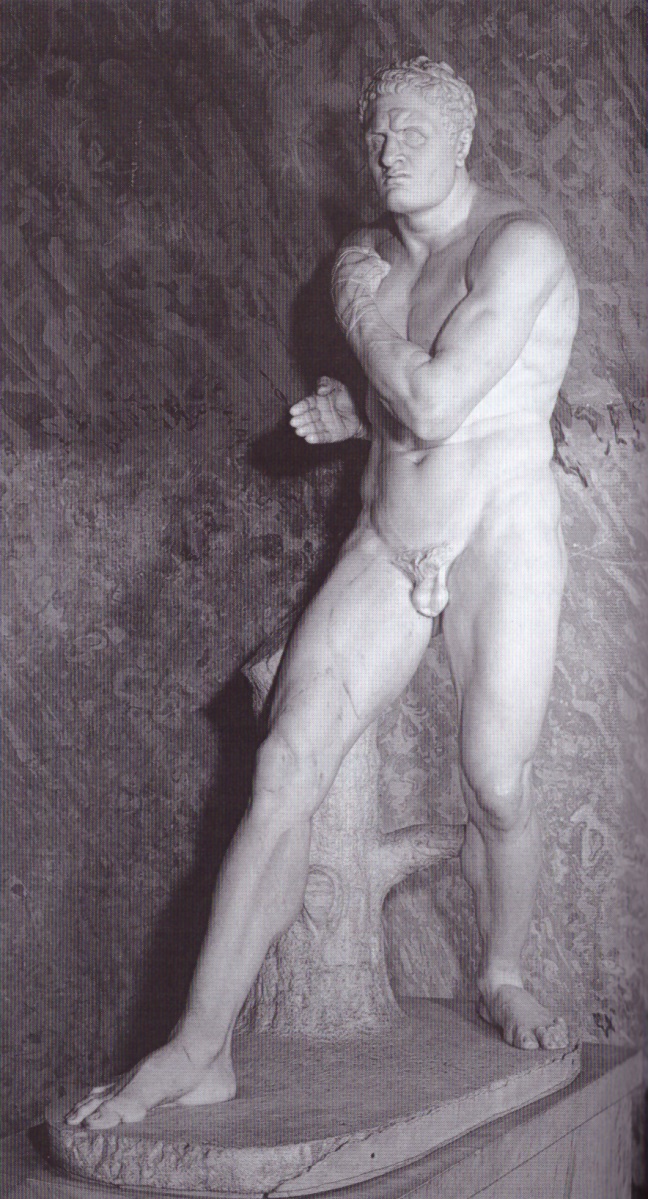 Tísandros z Naxu
60. OH/ 540 BC --- 4x OH, 4x PH
Milónův současník
nejúspěšnější boxer všech dob
Glaukos z Karystu
65. OH, Delfy + 8x IH + 8x NH
„Boxer od pluhu“
ruku používal jako kladivo při práci s pluhem
„Synu, bij jako do pluhu!“
padl v bitvě s Gelónem ze Syrakús
ostrov v Egejském moři Glaukos
Euthýmos z Loker
484 př. Kr./ 74. OH, celkem 3x OH, ne za sebou
πυγμή
Pýthagorás 
nej. po Tísandrovi
démon (Lykos)
Odysseův námořník
Temesa na Sicílii
dívka
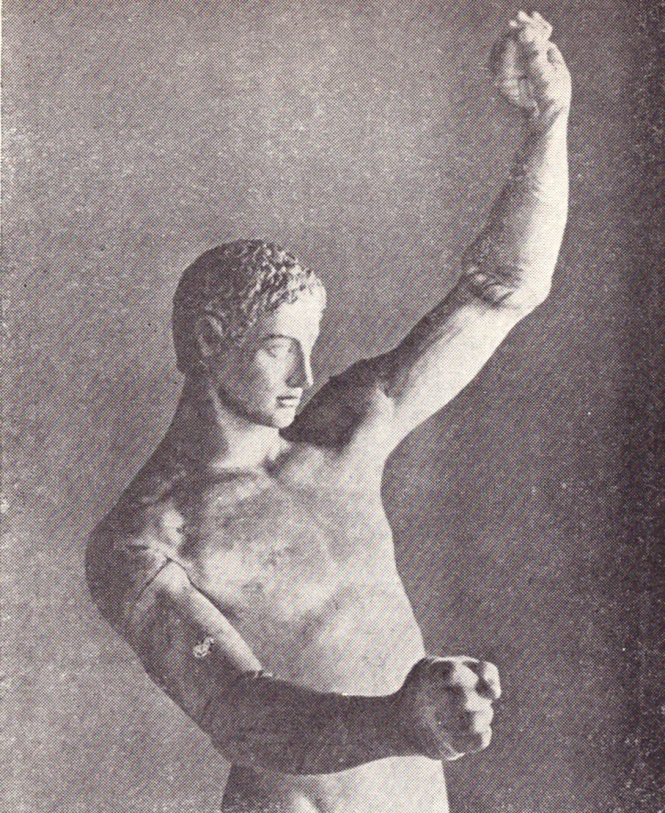 Satyros z Élidy
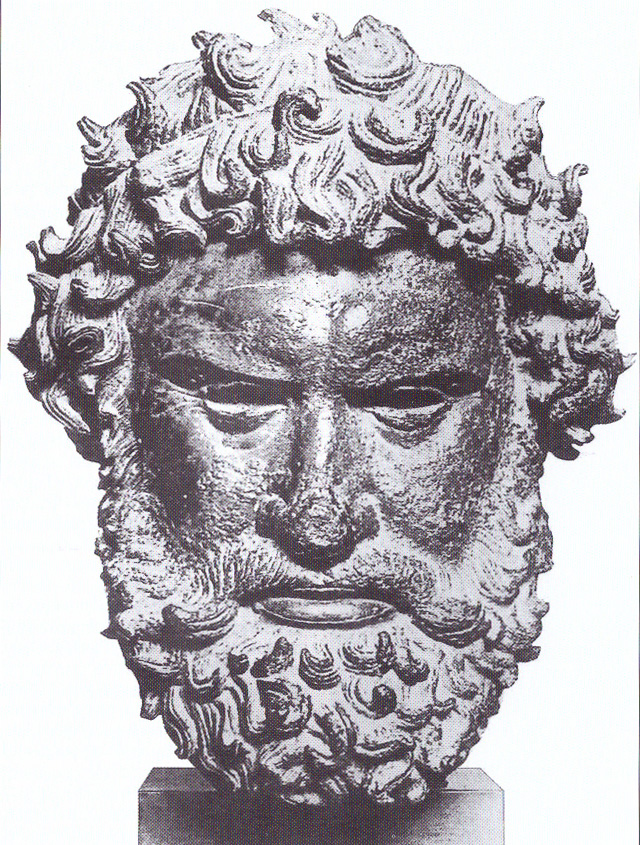 103. OH/ 368 BC
celkem 2x
2x PH
2x NH
vážený rod
živobytí
Silanion
Dióxippos/Dexippos z Athén
336 př. Kr./ 111. OH
πυγμή
ἀκονῑτί
tažení Alexandra Velikého, přítel
somatophylakés??
slečna v průvodu – Diogenes ze Sinopy
zmínky 
Diodórus Sicilský, Quint. Curtius Rufus, Aeliánus
jako Řek se vzájemně nesnášel s Makedonci
incident na slavnosti (Korrhages)
sebevražda (přízeň, krádež??)
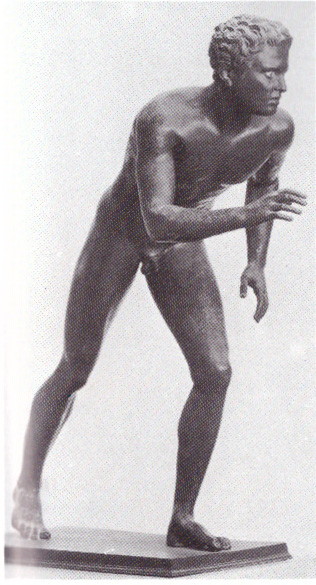 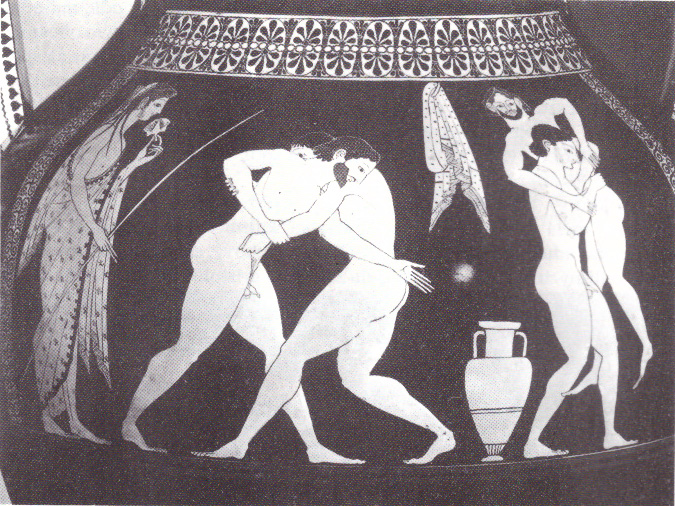 Palé
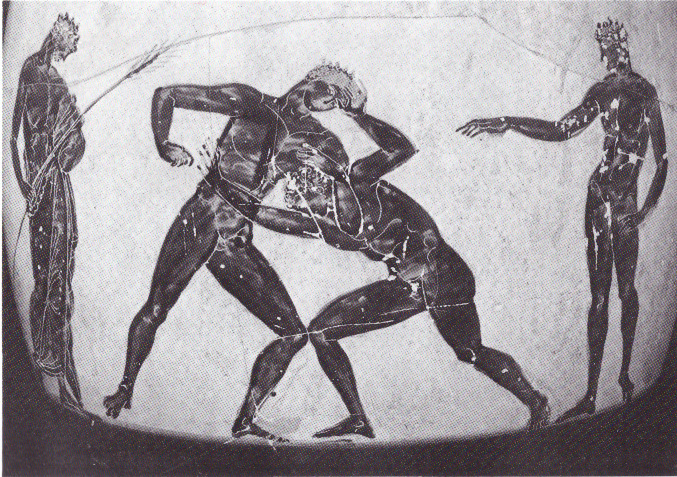 Hipposthenes a Hetoimokles ze Sparty
otec a syn
Hipposthenes 
1. vítězem zápasu na OH mládeže (38. OH) 
mezi muži 5 věnců vítězů
ve Spartě památník, uctíván jako héros
syn Hetoimokles 
5 věnců vítězů
Milón z Krotónu
60. OH/ 540 BC mezi mládeží (14 let) + 6x mezi muži, na jeho 8. OH finále (Tímasitheos)
6x periodoníkés 9x Nemea, 10x Isthmos, 7x  Delfy
filosof Pýthagorás
pythagorejec, Fysika
„Král zápasníků“
Simónidés:
„Krásná je socha zde krásného Milóna, jenž kdysi v Píse
Sedmkrát v zápase vyhrál, aniž by klesl na koleno.“
boje se Sybaris, Héraklés
řada pověstí:
struna
povalení z disku
malíček
býk a stadion
býček
jablko
strop
socha
soutěž v síle
denně: 9 kilo chleba, 9 kilo masa a skoro 10 litrů vína (57 000 kalorií každý den) 
kalokagathia
sochu Krotóňan Dameás – Simonidés:
„Krásná je socha zde krásného Milóna, jenž kdysi v Píse sedmkrát v zápase vyhrál, aniž by klesl na koleno.“ (Sábl, 1968, p. 280).  
žák pětibojař Fayllos z Krotónu
David Potter (2011, p. 84) napsal, že Milónův styl se zdál být založena na jeho ohromné síle a schopnosti „tělem udeřit“ soupeře.
lékař Démokédes (Dáreios I.) Milónovu dcera
kněz Héřina chrámu
X zápasníci Rus Alexander Karelin a po Londýnských OH v roce 2012 i Uzbek Artur Taymazov oba se třemi zlatými medailemi či boxeři Maďar László Papp a Kubánci Teofilo Stevenson a Felix Savón, všichni též se třemi zlatými medailemi
smrt
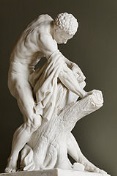 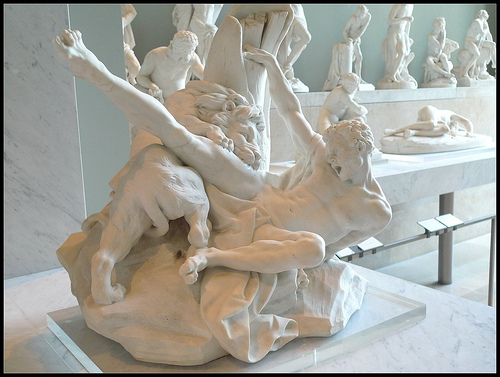 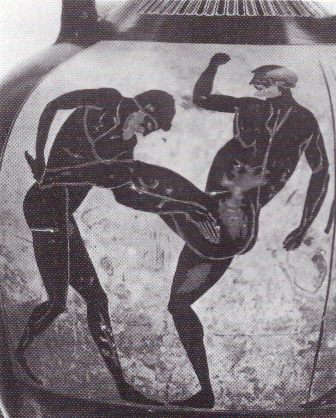 Pankration
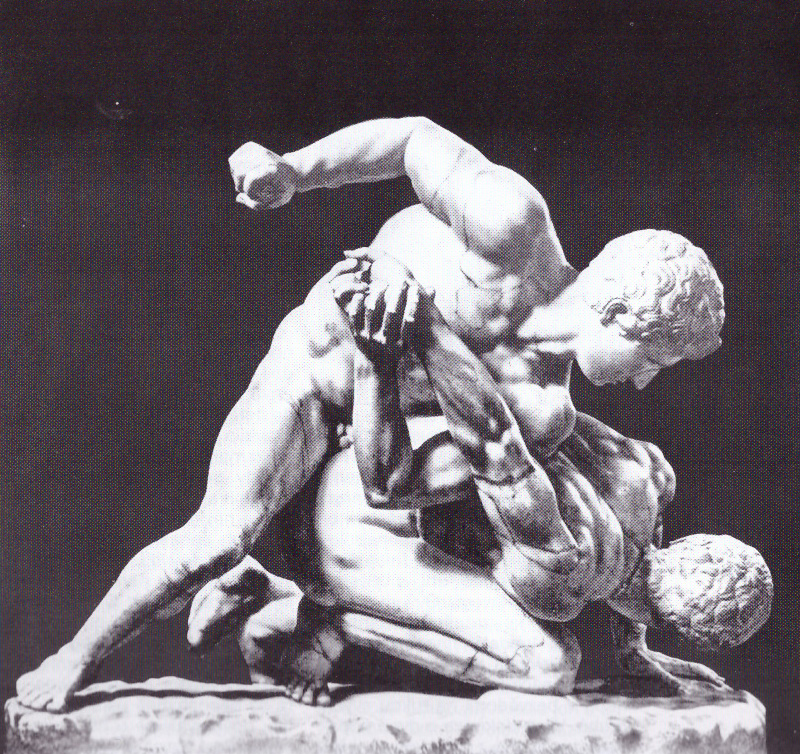 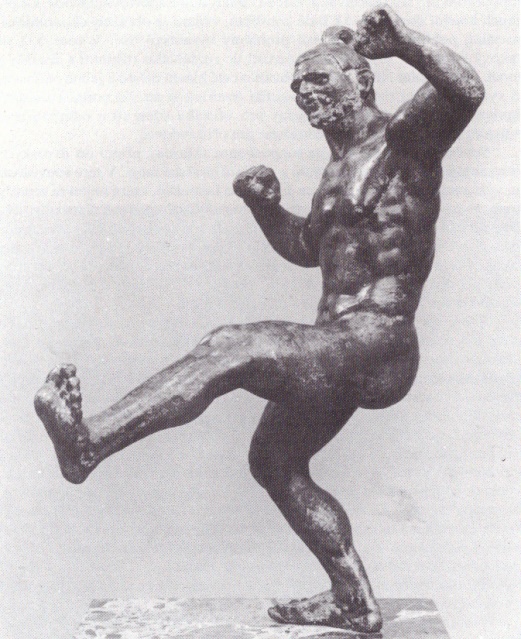 Lygdamis ze Syrakús
648 př. Kr./ 33. OH (zavedení)
34.-35. OH vítěze neznáme
připomínal Hérakla
600 stop 
stykem s Etrusky 
pohřební hry nad mohylami králů
Frynón z Athén
636 př. Kr./ 36. OH
2x (+ pentathlon??)
v čele výpravy do MA
X Pittakos 
síť, trojzubec, krátký nůž 
zamotal a ubil F.
půda („mít stejně je víc než mít hodně“) 
v čele obce
X Alkaios – štít
Arrhachión z Figalie
Arrhachión (či Arrhichión)
52., 53. a 54. OH
54. hry (564 př. Kr.) zemřel (1. v Olympii)
finále, dušení
Arrhachión se chtěl už vzdát, ale v tom uslyšel slova (Fryxiás): 

„Jaký to krásný rubáš, takový se v Olympii neodříká.“

pomník a na agoře
ve Figalii kamenná socha s mírně nakročenýma nohama a spuštěnýma rukama k bokům

„In the final bout, Arrhachion´s opponent, having already a grip around his waist, thought to kill him and put an arm around his neck to choke off his breath. At the same time he slipped his legs through Arrhachion´s groin and wound his feet inside Arrhachion´s knees, pulling back until the sleep of death began to creep over Arrhachion´s senses. But Arrhachion was not done yet, for as his opponent began to relax the pressure of his legs, Arrhachion kicked away his own right foot and fell heavily to the left, holding his opponent at the groin with his left knee still holding his opponent´s foot firmly. So violent was the fall that the opponent´s left ankle was wrenched from his socket. The man strangling Arrhachion ... signaled with his hand that he gave up.“ (Miller, 2004, p. 59).
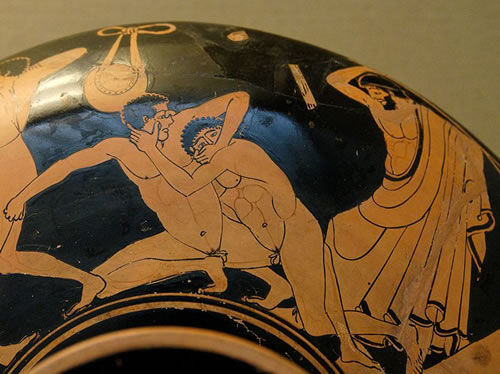 Tímasitheos z Delf (Krotónu?)
66. OH pankration
67. OH pankration + palé (Milón)
velitel vojsk Isagora (x Kleisthenés)
507 BC athénská pokladna
popraven
Theágenes z Thasu
„Ten, kdo chce, může
k prospěchu osobnímu, svých dětí i své ženy
nabídnout Theágenovi dar.
Obětující Theágenovi
darují aparché
v hodnotě pouhého obolu.“
74. OH/ 484 BC (pygmé)
2x pygmé, 2x pankration, 2x periodonikés
největší počet vítězství
2x OH, 3x Delfy, 9x Nemea, 10x Isthmos
dohromady 1200 (či 1400) věnců z pygmé a pankratia
v thésalské Fthíi i dolichos
porazil Euthýma z Loker, ale akoniti prohrál pankration – pokuta 1 talent + 1 talent za závist
další hry jen pankration
označen jako „znamenitý bůh“
v 9 letech – socha boha – smrt, stařík 
pověsti – mnoho poutníků 
socha v Thasu – bičování --- soud, neúroda
socha - léčitelství
Púlydamas ze Skottúsy
408 př. Kr./ 93. OH
zardousil lva pod Olympem
zadržel jednou vůz
nohy zvířeti
Dáreios – 3 Nesmrtelní
zahynul v hospodě – trámy
Lyssipos
Promachos z Pellény
94. OH (2x NH, 3x IH ??)
porazil Púlydáma 
neuznané Púlydamovo odvolání hellanodikům
trenér – dívka 
vyznamenal se v boji s Korinthem
Sóstratos ze Sikyónu
103., 104., 105. OH, 2x PH, 12x z N a IH
Akrochersités, Lamač prstů
živobytí

„Mnohé jsi, Sikyóňane rodem, Sósistratův
synu Sóstrate, překrásné věnce z olivy
v pankratiu dobyl: tři v Olympii,
dva v Pýthu, s dvanácti věnci z Isthmu a Nemey. 
Počet těch dalších je nesnadné – 
když soky nutil jsi vymknutím prstů se vzdát.“
Diagorovci z Rhodu
Diagorás (VS s. 166-167)
79. OH, pygmé
zemřel na stadionu
synové:
Dámagétos 
82., 83. OH pankration
Akúsiláos
83. OH pygmé 
Dórieus (VS s. 168)
87., 88., 89. OH (432-424 BC)
pomoc Spartě, zajat, námořníci 
vnuci:
Euklés
96. OH, pygmé
Peisirrhodos
matka Ferenika/ Aristopateira
pygmé 
s Dórieem protidemokratické hnutí --- Thúrioi (x Athény)
migrace athlétai
Antipatros z Miléty
pygmé dorostenců
392 př. Kr./ 97. OH
snaha uplatit otce Kleinopatra – Syrakusy (Dionýsios I.) 
Polykleitos
Dikón z Kaulónie/ Syrakúsy 
Dóreios z Rhodu – Thúrioi 
Sotades z Knósu – Efesu
2 vítězství prodal Efesu – vypovězen 
Ergotelés z Knósu – Himéra (476 BC)
dolichos, diaulos, 2x periodonikés
povstalec
„I kdyby vzpoura v rozvráceném městě
nebyla vzala tobě rodný Knósos. 
Teď, Ergotele, hle, máš olympijský věnec, 
dvě výhry z Pýthu a z isthmijských her!“
Ženy
Atalanté
Chlóris (1 z Niobiných dcer)
Héra z Gyaru
„Héru z Gyaru, tu běžkyni mrštnou,
Jsem vyučila…“ (Sapfó) 
Kyniska ze Sparty
Euryleónis ze Sparty
Hippodrom – dvojspřeží koní 
368 př. Kr./ 103. OH 
Belistiché
264 př. Kr./ 129. OH
dvojspřeží hříbat
milenka Ptolemaia II. Filadelfa
Kyniska ze Sparty
Kyniska („Štěně“, „Fenka“)
podstavec sochy:
„Králové slavné Sparty jsou otcové moji a bratři.
Kyniska, vítězná vozem a rychlými nohami ořů, 
postavit dala tu sochu. Mně jediné – mohu to říci – 
ze všech helénských žen takový věnec byl přán.
Apelleás, syn Kallikleův, ji vytvořil“ (Nejstarší řecká lyrika, 1981, 363)